Retningslinjer for opbevaring af dokumenter i Albertslund Kommune
ALLE typer dokumenter
Dokumenter, som deles udenfor kommunen
Dokumenter, som deles indenfor kommunen
Midlertidige dokumenter og kladder samt egne noter
Mails & sms'er
Dokumenter her er journaliseret
Husk journalisering
Husk journalisering
Husk journalisering
Husk journalisering
Læs mere her
Læs mere her
Læs mere her
Læs mere her
Læs mere her
Teams
OneDrive
Teams
Outlook & Telefon
SBSYS & Fagsystem
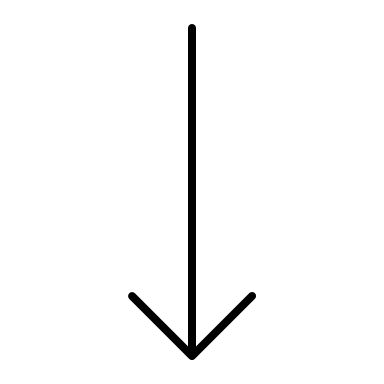 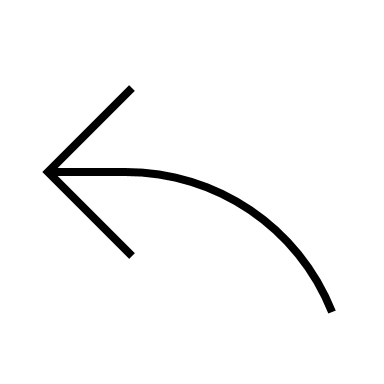 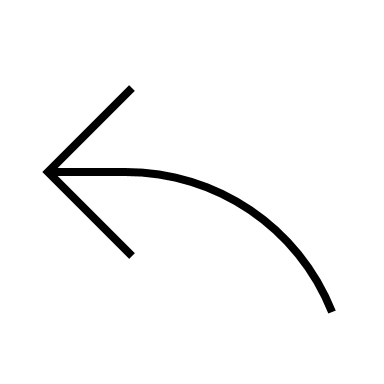 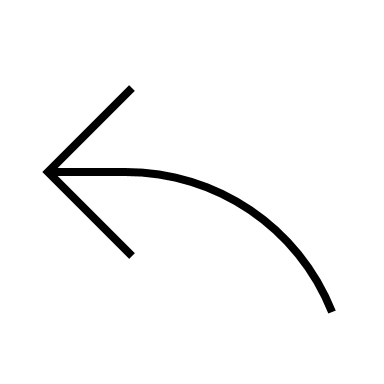 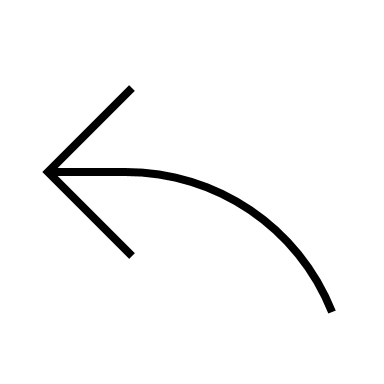 HUSK ALTID
Sikkerhed og tavshedspligt

Alle personoplysninger må KUN opbevares i SBSYS og fagsystemer.

Følsomme og fortrolige oplysninger er omfattet af vores tavshedspligt. Fortrolige oplysninger dækker over flere private oplysninger end følsomme oplysninger. 
Fortrolige oplysninger er oplysninger om enkeltpersoners private, herunder økonomiske forhold samt visse oplysninger om virksomheders drifts- eller forretningsforhold.
Journaliseringspligt

Et dokument er journaliseret når det befinder sig I et ESDH-system og fagsystem. Du har pligt til at journalisere dokumenter, der er modtaget af eller afsendt af kommunen, og som har betydning for en sag eller for sagsbehandlingen I øvrigt. Dokumenter I deres endelige form er omfattet af journaliseringspligten. 

Du skal journalisere dokumenterne snarest muligt, og er på sikker grund, hvis de er journaliseret indenfor 4 arbejdsdage.
Aktindsigt

Retten til aktindsigt omfatter alle dokumenter, der er indgået til eller oprettet af kommunen, som led I administrativ sagsbehandling. Det betyder, at også vores interne dokumenter, f.eks. udkast og kladder som udgangspunkt også er omfattet af retten til aktindsigt. 
Inden der gives aktindsigt, skal alle dokumenterne være journaliseret på aktindsigtssagen.